BIRLA GOLD
SAP Case Study
Birla Gold – SAP HANA DR
Client 
Overview
Birla Gold Premium Cement is a renowned brand in the cement industry for over four decades; a quality product from the “Cement Division” of Century Textiles & Industries Ltd., a part of the BK Birla Group of Companies. It has chosen SAP HANA S/4 DR in Sify Cloud.
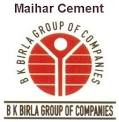 Scope of Work
Solution Highlights
Infrastructure provisioning for SAP
Managed Services(OS, Virtualization)
Network &Security Services.
Disaster Recovery setup for SAP S/4 HANA Production System.
SAP S/4 HANA 1610 Installation 
The End User connectivity for the New Cloud Servers
SAP S/4 HANA DR Configurations on Ternary System
DR Drill activities and data validation 
HANA DB size 285 GB
HSR replication methodology
RTO: <=4 hours and RPO: <=30minutes
Benefits
Challenges
System Replication is a standard SAP HANA feature. In this method, all data is replicated to the ternary site and data is pre-loaded into memory on the ternary site which helps to reduce the recovery time objective (RTO) significantly.
There were some link connectivity  issues between Sify DR Location / Client DC (client DC in Mumbai location )
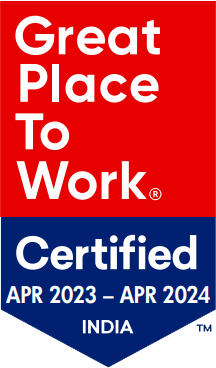 Thank You